Genética Médica
Genética de Populações
Genética das Populações
Noções básicas (I)
Introdução
Frequências
Frequência Alélica 
Frequência Genotíipica
Alelos e Haplótipos
Equilibrio de Hardy-Weinberg
Factores que o afectam
Consanguinidade; Endocruzamento
Aplicações
Determinação de frequências
Aplicação do Equil. Hw
Efeitos da consanguinidade
Calculos de consanguinidade
Estuda as frequências dos genes normais e mutados nas populações
Estudo quantitativo da variabilidade genética hereditária
Aplicações:
Cálculo de freq. heterozigotos recessivos
Detecção desiquilibrios ligação génica
Estudo da evolução/migração Humana
Mais simples se traço mendeliano
Genética das Populações
Noções básicas (II)
Introdução
Frequências
Frequência Alélica 
Frequência Genotíipica
Alelos e Haplótipos
Equilibrio de Hardy-Weinberg
Factores que o afectam
Consanguinidade; Endocruzamento
Aplicações
Determinação de frequências
Aplicação do Equil. Hw
Efeitos da consanguinidade
Calculos de consanguinidade
Tronco :
pessoa de quem descendem indivíduos consanguíneos
Linha:
passos que ligam 1 indivíduo ao seu consanguíneo passando pelo tronco
Linha que une 2 descendentes e 1 ancestral comum tem 2 passos
Grau:
medida de distância entre 2 consanguíneos
Cód.Cívil = passos
Dir.Canónic = passos/2
Consanguinidade:
Completa (2 troncos comuns)
Incompleta (apenas 1 tronco comum)
Familiares próximos
Até ao grau de bisavós
Casamentos consanguíneos
Entre familiares próximos
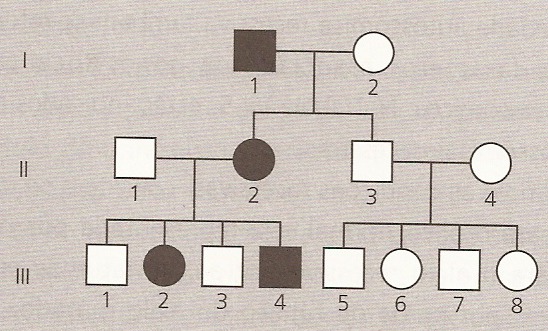 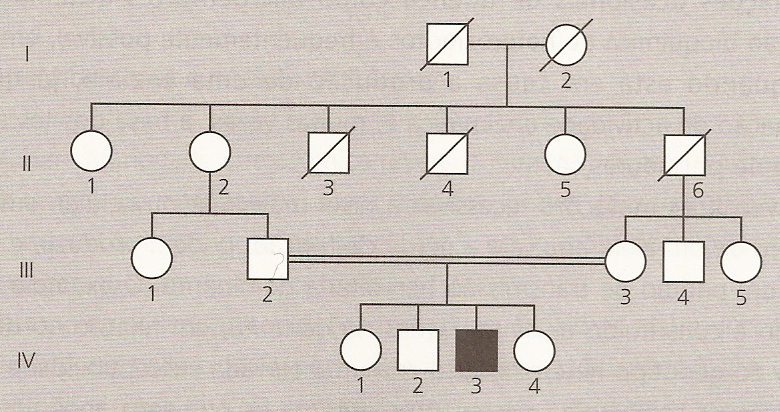 Genética das Populações
Frequência Alélica
Introdução
Frequências
Frequência Alélica 
Frequência Genotípica
Alelos e Haplótipos
Equilibrio de Hardy-Weinberg
Factores que o afectam
Consanguinidade; Endocruzamento
Aplicações
Determinação de frequências
Aplicação do Equil. Hw
Efeitos da consanguinidade
Calculos de consanguinidade
Alelo:
 variante de um loci presente num cromossoma

pA = A / (A+a)
Se forem 100 individuos
A+a=200 (cada pessoa 2 alelos)
pA + pa = 1
#A = #Aa + 2x #AA
#a = #Aa + 2X #aa
Genética das Populações
Frequência Genotípica
Introdução
Frequências
Frequência Alélica 
Frequência Genotípica
Alelos e Haplótipos
Equilibrio de Hardy-Weinberg
Factores que o afectam
Consanguinidade; Endocruzamento
Aplicações
Determinação de frequências
Aplicação do Equil. Hw
Efeitos da consanguinidade
Calculos de consanguinidade
Genótipo :
conjunto de alelos presentes num indivíduo
Ex: AA; Aa; aa

Se loci >1:
X= # alelos p/ cada loci
N= nº loci
 # genótipos possíveis = Xn
Ex: HLA A3,A5; B4,B7

Determinação genotípica
Inferida do fenótipo
Determinação genotípica directa
PCR-RFLP, sequenciação, SSCP, DGGE, etc
Genética das Populações
Alelos e Haplótipos
Introdução
Frequências
Frequência Alélica 
Frequência Genotípica
Alelos e Haplótipos
Equilibrio de Hardy-Weinberg
Factores que o afectam
Consanguinidade; Endocruzamento
Aplicações
Determinação de frequências
Aplicação do Equil. Hw
Efeitos da consanguinidade
Calculos de consanguinidade
Alelo :
variante de um loci presente num cromossoma

Haplótipo :
Conjunto sequência de alelos presente num mesmo cromossoma
Para cada par e cromossomas 1 indivíduo tem 2 haplótipos
Cada haplótipo segrega separadamente na divisão celular
A excepção é a ocorrência de crossing-over
Genética das Populações
Equilíbrio de Hardy-Weiberg (I)
Introdução
Frequências
Frequência Alélica 
Frequência Genotíipica
Alelos e Haplótipos
Equilibrio de Hardy-Weinberg
Factores que o afectam
Consanguinidade; Endocruzamento
Aplicações
Determinação de frequências
Aplicação do Equil. Hw
Efeitos da consanguinidade
Calculos de consanguinidade
A frequência de 2 alelos numa população tende a manter-se constante
Se os cruzamentos forem aleatórios
As frequências alélicas sejam iguais nos dois sexos
Se não ocorrer alterações nas frequências alélicas por migração
Se não ocorrer alterações nas frequências alélicas por selecção 
Se se tratar de alelos (2 ou mais) de um só locus:
O equilibrio atinge-se ao fim de uma geração

p = frequência alélica de A;  q = frequência alélica de a:
P+q=1
Após 1 geração c/ cruzamento aleatório (panmixia):
AA, Aa, aa estão em equilíbrio:
Frequência de AA = p2
Frequência de Aa = pq
Frequência de aA = pq
Frequência de aa = q2
p2 +2pq + q2 = 1
Genética das Populações
Equilíbrio de Hardy-Weiberg (II)
Introdução
Frequências
Frequência Alélica 
Frequência Genotíipica
Alelos e Haplótipos
Equilibrio de Hardy-Weinberg
Factores que o afectam
Consanguinidade; Endocruzamento
Aplicações
Determinação de frequências
Aplicação do Equil. Hw
Efeitos da consanguinidade
Calculos de consanguinidade
Para um locus ligado ao X
Equilibrio só se atinge ao fim de várias gerações
Para 2 loci :
Equilibrio atinge-se com número elevado de gerações
Depende da frequência de recombinação
A frequência de heterozigotos é maior para 3 alelos
Frequência de Aa >> aa  (2pq>>q2)
Quanto maior o número de alelos
Mais próximas as suas frequências
Maior a frequência de heterozigotos
Maior a variabilidade génica
Para o cromossoma X
Nas mulheres comportam-se como os autossomas
No Homem frequência genotípica=frequência alélica no Homem
Genética das Populações
Equilíbrio de Hardy-Weiberg (III)
Factores que afectam o equilibrio de Hardy-Weinberg
Migração
Entrada/saída de população pode alterar a frequência alélica
Não altera se não houver selecção
Não altera se os números forem pequenos
Mutação
Implica o aparecimento de novo alelo
Eventos raros mas significativos (1/104 – 1/106)
Selecção Negativa/Positiva
Não se atinge o equilíbrio
Se alelo reduz a probabilidade de procriar
Se alelo confere vantagem selectiva num dado ambiente
Pode ser selecção natural ou artificial/social/psicológica
Pode ocorrer só em homozigotia
Equilíbrio entre Selecção e Mutação
Frequência dos alelos resulta de equilíbrio entre
Taxa de mutação
Selecção negativa/Positiva (negativa mais frequente)
Interferência Humana
Diminuição da frequência do alelo
Aconselhamento genético pré-nupcial
Diagnóstico Pré-natal + Aborto
Diagnóstico pré-implantação
Aumento da frequência do alelo
Tratamento clínico da patologia
Introdução
Frequências
Frequência Alélica 
Frequência Genotíipica
Alelos e Haplótipos
Equilibrio de Hardy-Weinberg
Factores que o afectam
Consanguinidade; Endocruzamento
Aplicações
Determinação de frequências
Aplicação do Equil. Hw
Efeitos da consanguinidade
Calculos de consanguinidade
Genética das Populações
Equilíbrio de Hardy-Weiberg (III)
Introdução
Frequências
Frequência Alélica 
Frequência Genotíipica
Alelos e Haplótipos
Equilibrio de Hardy-Weinberg
Factores que o afectam
Consanguinidade; Endocruzamento
Aplicações
Determinação de frequências
Aplicação do Equil. Hw
Efeitos da consanguinidade
Calculos de consanguinidade
Factores que afectam o equilibrio de Hardy-Weinberg
Deriva Genética
Fixação de alelos numa pequena população isolada
Alelos  existentes noutras populações não chegam a instalar-se
Ao fim de algumas gerações a população tem equilíbrio diferente da pop. Geral
Existem nesta população coeficientes mais elevados de consanguinidade
Acasalamento por escolha
Quando os acasalamento são feitos dentro de grupos fenotípicos (cor, altura, inteligência)
Aumenta a proporção de homozigotos na população
Endogomia
Endogamia = casamento entre consanguíneos
O equilibrio de hardy-weinberg assenta na panmixia
Aumenta a frequência de homozigotos
Estirpes laboratoriais de ratinhos foram obtidas desta forma
Particularmente relevante quando causa homozigotia de recessivos desfavoráveis
Hemofilia entre casas reais Europeias
Genética das Populações
Consanguinidade
Coeficiente de consanguinidade (r)
Também conhecido como:
coeficiente de parentesco
coeficiente de coancestralidade
Probabilidade de 2 pessoas terem em comum, num locus o mesmo alelo
Percentagem de genes que entre consanguíneos são idênticos por ascendência comum
50% dos genes entre irmãos
50% dos genes entre pais e filhos
25% dos genes entre tio e sobrinho
12.5% dos genes entre primos
Como calcular  r
k= nº linhas a ligar os indivíduos via cada ancestral comum
N=nº de passos de cada linha
Se gene no cromossoma X passos entre pai e filha não são contados :
X nunca passa de pai para filha
Se gene no cromossoma Y não contar passos 
Y passa sempre na linha masculina  coef.=1
Se linha masculina se quebrou coeficiente=0
Introdução
Frequências
Frequência Alélica 
Frequência Genotíipica
Alelos e Haplótipos
Equilibrio de Hardy-Weinberg
Factores que o afectam
Consanguinidade; Endocruzamento
Aplicações
Determinação de frequências
Aplicação do Equil. Hw
Efeitos da consanguinidade
Calculos de consanguinidade
Genética das Populações
Endocruzamento
Existe endocruzamento se 
cruzamento realizado entre indivíduos mais relacionados que se retirados ao acaso na população

Coeficiente de endocruzamento (F)
Proporção de loci para o quais um indivíduo
É homozigotico por descendencia
Probabilidade de 2 alelos de 1 loci serem identicos num descendente de acasalamento consanguíneo
É igual a metade do coeficiente de consanguinidade dos pais:




Consanguinidade e Equilibrio de Hardy-Weinberg
Se F=0 observa-se equilibrio de Hardy-weinberg
Aumento de F  redução da frequência de heterozigotos
Se F=1  frequência de heterozigotos=0
Num casamento consanguíneo:
A equação de Hardy-weinberg  (p2 +2pq + q2 = 1) fica:
(p2 +Fpq) + (2pq – 2Fpq) + (q2 +Fpq)= 1 
Esta fórmula serve para:
Prever a probabilidade de filho de consanguíneos ser homozigótico para gene recessivo existente num antepassado de um dos pais
Introdução
Frequências
Frequência Alélica 
Frequência Genotíipica
Alelos e Haplótipos
Equilibrio de Hardy-Weinberg
Factores que o afectam
Consanguinidade; Endocruzamento
Aplicações
Determinação de frequências
Aplicação do Equil. Hw
Efeitos da consanguinidade
Calculos de consanguinidade
Genética das Populações
Determinação de frequências alélicas
Introdução
Frequências
Frequência Alélica 
Frequência Genotíipica
Alelos e Haplótipos
Equilibrio de Hardy-Weinberg
Factores que o afectam
Consanguinidade; Endocruzamento
Aplicações
Determinação de frequências
Aplicação do Equil. Hw
Efeitos da consanguinidade
Calculos de consanguinidade
AA = 105 indíviduos
aa = 200 indíviduos
Aa = 95 indivíduos

Frequência relativa dos 2 alelos na população
# A = 105*2 + 95 = 210+95 = 305
#a = 200*2 + 95 = 495

%A = 305/(305+495)=38%
%a = 495/(305+495)=61%
Genética das Populações
Determinação de frequências genotípicas
Introdução
Frequências
Frequência Alélica 
Frequência Genotíipica
Alelos e Haplótipos
Equilibrio de Hardy-Weinberg
Factores que o afectam
Consanguinidade; Endocruzamento
Aplicações
Determinação de frequências
Aplicação do Equil. Hw
Efeitos da consanguinidade
Calculos de consanguinidade
População de 1000 indivíduos
Frequência do alelo A=90%
Frequência do alelo a=10%

Quais as frequências Genotípicas:
p=0.9
q=0.1
Frequência AA = p2 = 0.9*0.9=0.81 = 81%
Frequência Aa = 2pq = 2*0.9*0.1= 0.18 = 18%
Frequência aa = q2 = 0.1*0.1 = 0.01 = 1%

Ou com uma tabela de punnett
Genética das Populações
Determinação de frequências alélicas
a partir da frequência genotípica
Introdução
Frequências
Frequência Alélica 
Frequência Genotíipica
Alelos e Haplótipos
Equilibrio de Hardy-Weinberg
Factores que o afectam
Consanguinidade; Endocruzamento
Aplicações
Determinação de frequências
Aplicação do Equil. Hw
Efeitos da consanguinidade
Calculos de consanguinidade
AA = 84%
aa = 1%
Aa = 15%

Determinar a frequência de cada alelo na população
Frequência A = (2*0.84+0.15)/2=0.915=91.5%
Frequência a = (2*0.01+0.15)/2=0.085=8.5%

Verficar se está em equilibrio Hardy-weinberg
P=0.915; q=0.085
Frequência AA = p2 = 0.915*0.915=0.84 = 84%
Frequência Aa = 2pq = 2*0.915*0.085= 0.15 = 15%
Frequência aa = q2 = 0.085*0.085 = 0.01 = 1%
Atenção aos aredondamentos. Respeitar nº alg.sign.
Genética das Populações
Aplicação do EQ. Hardy-Weinberg
Cond.Autossómicas Recessivas
Introdução
Frequências
Frequência Alélica 
Frequência Genotíipica
Alelos e Haplótipos
Equilibrio de Hardy-Weinberg
Factores que o afectam
Consanguinidade; Endocruzamento
Aplicações
Determinação de frequências
Aplicação do Equil. Hw
Efeitos da consanguinidade
Calculos de consanguinidade
Determinação da frequência de portadores 
A partir da frequência de doentes na pop. Geral
Fibrose cistica
1/2500 nados vivos é doente
q2=1/2500  q=1/50
P+q=1  p=1-1/50=49/50
2pq=2*1/50*49/50=98/2500=0.0392  3,9%
Genética das Populações
Aplicação do EQ. Hardy-Weinberg
Cond. Ligadas ao X (I)
Introdução
Frequências
Frequência Alélica 
Frequência Genotíipica
Alelos e Haplótipos
Equilibrio de Hardy-Weinberg
Factores que o afectam
Consanguinidade; Endocruzamento
Aplicações
Determinação de frequências
Aplicação do Equil. Hw
Efeitos da consanguinidade
Calculos de consanguinidade
Hemofilia A
Alelo recessivo em gene no cromossoma X
Freq. 1/10,000 nos homens (hemizigótico)
Frequência no alelo nos homens = freq. do alelo na pop.
q=1/10,000 
p=9,999/10,000
Frequência alélica é igual em ambos os sexos
Mas nas mulheres existem 2/3 dos alelos da pop.
Nas mulheres
Homozigotos  doentes  
Faa=q2=1/100,000,000
Heterozigotos  portadores
Fab=2*pq = 2 * 1/10000 * 9999/10000 = 19,998/100,000,000
                                                                     ≈  2/10,000
Genética das Populações
Aplicação do EQ. Hardy-Weinberg
Cond. Ligadas ao X (II)
Introdução
Frequências
Frequência Alélica 
Frequência Genotíipica
Alelos e Haplótipos
Equilibrio de Hardy-Weinberg
Factores que o afectam
Consanguinidade; Endocruzamento
Aplicações
Determinação de frequências
Aplicação do Equil. Hw
Efeitos da consanguinidade
Calculos de consanguinidade
Alelo dominante
Freq. 1/10,000 nas mulheres
D = alelo mutado
d = alelo normal
Homens afectados = ½ mulheres afectadas
                                      = 1/20,000 homens
			 p=1/20,000
Mulheres afectadas = DD+Dd
                                        = p2+2*pq
                                           como p2 desprezível (1/4X108)
                         1/10,000 ≈ mulheres heterozigóticas
Genética das Populações
Aplicação do EQ. Hardy-Weinberg
Efeitos da Consanguinidade
Introdução
Frequências
Frequência Alélica 
Frequência Genotíipica
Alelos e Haplótipos
Equilibrio de Hardy-Weinberg
Factores que o afectam
Consanguinidade; Endocruzamento
Aplicações
Determinação de frequências
Aplicação do Equil. Hw
Efeitos da consanguinidade
Calculos de consanguinidade
Doença autossómica recessiva
Frequência de 1/10,000 na pop. Geral
Qual a frequência da doença nos descendentes de
Primos em primeiro grau
q2=1/10000  q=1/100
P= 1-1/100 = 99/100
Calcular F para primos direitos
2 ancestrais comuns (avô e avó)  2 linhas
Cada linha tem 4 passos
r = (1/2)4 + (1/2)4 = 2 X (1/16)
F = ½ r = 1/16
Frequências de :
Freq(aa) 	= q2+Fpq 
		= 1/10,000 + (1/16 * 1/100 * 99/100)
			=  1/10,000 + 99/160000
			= 1/10,000 + 6/10,000
			= 7/10,000
Freq(AA)	= p2+Fpq 	= 9801/100,000 + 6/10,000
				= 9807/100,000
Freq(Aa)	= 2pq-2Fpq	= 198/10,000 – 12/10,000
				= 186/10,000
Genética das Populações
Aplicação do EQ. Hardy-Weinberg
Calculos de Consanguinidade
Introdução
Frequências
Frequência Alélica 
Frequência Genotíipica
Alelos e Haplótipos
Equilibrio de Hardy-Weinberg
Factores que o afectam
Consanguinidade; Endocruzamento
Aplicações
Determinação de frequências
Aplicação do Equil. Hw
Efeitos da consanguinidade
Cálculos de consanguinidade
Pai-filha
r = ½
F = ¼
Risco  AR= 1/8
k=Linhas = 1
n=Passos = 1
irmãos
Troncos = 2
k=Linhas = 2
n=Passos = 2
r = ¼ + ¼ = 1/2 
F = ¼
Risco AR = 1/8
Tio-sobrinha
Troncos = 2
k=Linhas = 2
n=Passos = 3
r = 1/8 + 1/8 = 1/4 
F = 1/8
Risco AR = 1/16
Genética das Populações
Aplicação do EQ. Hardy-Weinberg
Calculos de Consanguinidade (I)
Introdução
Frequências
Frequência Alélica 
Frequência Genotíipica
Alelos e Haplótipos
Equilibrio de Hardy-Weinberg
Factores que o afectam
Consanguinidade; Endocruzamento
Aplicações
Determinação de frequências
Aplicação do Equil. Hw
Efeitos da consanguinidade
Cálculos de consanguinidade
Primos c/ 2 avós comuns
Troncos = 2
k=Linhas = 2
n=Passos = 4
r = 1/16+1/16=1/8
F = 1/16
Risco  AR= 1/32
Primos c/ 1 avô comum
Troncos = 1
k=Linhas = 1
n=Passos = 4
r = 1/16 
F = 1/32
Risco AR = 1/64
Genética das Populações
Aplicação do EQ. Hardy-Weinberg
Calculos de Consanguinidade (II)
Introdução
Frequências
Frequência Alélica 
Frequência Genotíipica
Alelos e Haplótipos
Equilibrio de Hardy-Weinberg
Factores que o afectam
Consanguinidade; Endocruzamento
Aplicações
Determinação de frequências
Aplicação do Equil. Hw
Efeitos da consanguinidade
Cálculos de consanguinidade
2 casais consanguíneos
Troncos = 4
k=Linhas = 4
n=Passos =  2 X 4  + 2 X 6
r = 1/16+1/16 + 1/64 + 1/64 = 5/32
F = 5/64
Risco  AR= 5/128
Cruzamento de pares de irmãos
Troncos = 4
k=Linhas = 4
n=Passos =  4 X 4
r = 1/16+1/16 + 1/16 + 1/16 = 4/16=1/4
F = 1/8
Risco  AR= 1/16
Genética das Populações
Aplicação do EQ. Hardy-Weinberg
Calculos de Consanguinidade (II)
Introdução
Frequências
Frequência Alélica 
Frequência Genotíipica
Alelos e Haplótipos
Equilibrio de Hardy-Weinberg
Factores que o afectam
Consanguinidade; Endocruzamento
Aplicações
Determinação de frequências
Aplicação do Equil. Hw
Efeitos da consanguinidade
Cálculos de consanguinidade
Cruzamento entre 
pares de gémeas verdadeiras 
e irmãos
Troncos =3
k=Linhas = 3
n=Passos =  2 X 4  + 1 X 2
r = 1/16+1/16 + ¼  = 3/8
F = 3/16
Risco  AR= 3/32